Automotive Technology: Principles, Diagnosis, and Service
Seventh Edition
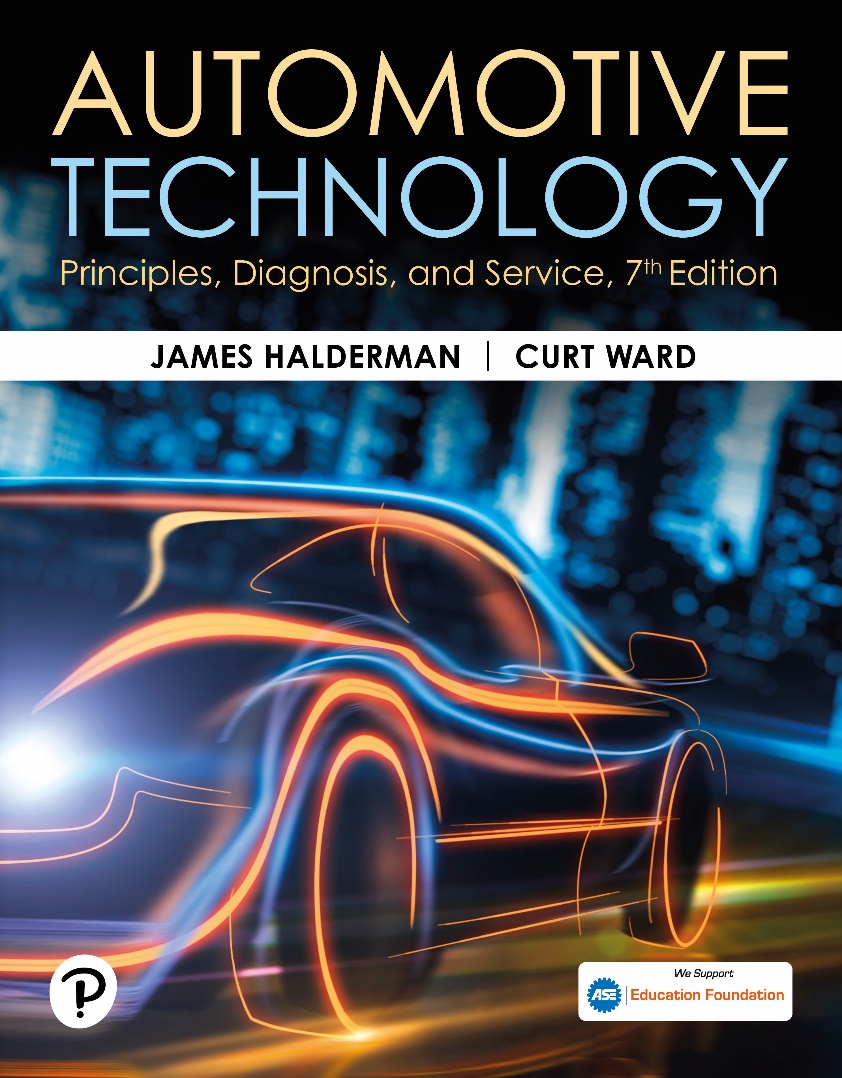 Chapter 46
C A N and Network Communications
Copyright © 2023 Pearson Education, Inc. All Rights Reserved
[Speaker Notes: INSTRUCTOR NOTE: This presentation includes text explanation notes, you can use to teach the course.  When in SLIDE SHOW mode, you RIGHT CLICK and select SHOW PRESENTER VIEW, to use the notes.]
Learning Objectives (1 of 2)
46.1 Discuss how networks connect to the data link connector and to other modules.
46.2 Describe the types of networks and serial communications used on vehicles.
46.3 Describe General Motors communications protocols.
46.4 Describe Ford communications protocols.
46.5 Describe Chrysler communications protocols.
46.6 Describe the features of a controller area network.
46.7 Describe the network communications of common Asian vehicle brands.
Learning Objectives (2 of 2)
46.8 Describe European BUS communications.
46.9 Explain how to diagnose module communication faults.
46.10 Discuss the OBD-II data link connector..
Module Communications and Networks
Need for Network
A typical vehicle has 10 or more modules, and they communicate with each other over data lines or hard wiring, depending on the application.
Advantages
A decreased number of wires are needed.
Common sensor data can be shared.
Figure 46.1 Module Communications
Module communications makes controlling multiple electrical devices and accessories easier by utilizing simple low-current switches to signal another module, which does the actual switching of the current to the device
Frequently Asked Question: What Is a Twisted Pair?
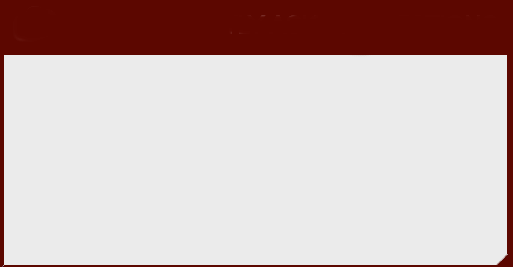 ?   Frequently Asked Question
What Is a Twisted Pair? A twisted pair is used to transmit low-voltage signals, using two wires that are twisted together. Electromagnetic interference can create a voltage in a wire and twisting the two signal wires cancels out the induced voltage. A twisted pair means that the two wires have at least nine turns per foot (turns per meter). A rule of thumb is a twisted pair should have one twist per inch of length.
Frequently Asked Question: What Is a BUS?
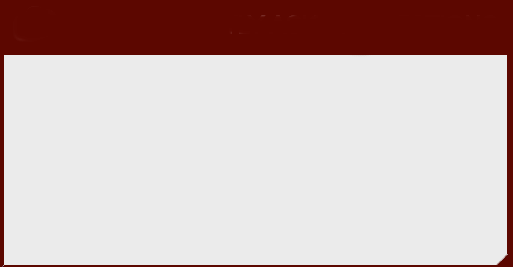 ?   Frequently Asked Question
What Is a BUS? A BUS is a term used to describe a communications network. Therefore, there are connections to the BUS and BUS communications, both of which refer to digital messages being transmitted among electronic modules or computers.
Question 1: ?
Why is a communication network used?
Answer 1
A decreased number of wires are needed and common sensor data can be shared.
Network Fundamentals
Modules and Nodes
Each module, also called a node, must communicate to other modules.
Types of Communication
Differential
Parallel
Serial data
Multiplexing
Figure 46.2 Module Communication
A network allows all modules to communicate with other modules
Module Communications Configuration
Ring Link Networks
All modules are connected in a ring.
Star Link Networks
Each module is connected at a single point.
Ring/Star Hybrid
In a ring/star network, the modules are connected using both types of network configurations.
Figure 46.3 Ring Network
A ring link network reduces the number of wires it takes to interconnect all of the modules
Animation: Computer System(Animation will automatically start)
Frequently Asked Question: What Is a Protocol?
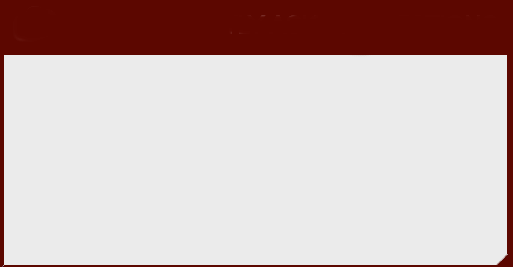 ?   Frequently Asked Question
What Is a Protocol? A protocol is a set of rules or a standard used between computers or electronic control modules. Protocols include the type of electrical connectors, voltage levels, and frequency of the transmitted messages. Protocols, therefore, include both the hardware and software needed to communicate between modules.
Figure 46.4 Star Link Network
In a star link network, all of the modules are connected using splice packs
Network Communication Classifications
Class A
Low-speed networks, meaning less than 10,000 bits per second (b p s, or 10 K b s)
Class B
Medium-speed networks, meaning 10,000 to 125,000  b p s (10 to 125 K b s)
Class C
High-speed networks, meaning 125,000 to 1,000,000   b p s
Figure 46.5 BUS
A typical BUS system showing module CAN communications and twisted pairs of wire
G M Communications Protocols (1 of 2)
U A R T
U A R T uses a fixed pulse-width switching between 0 and 5 volts.
Entertainment and Comfort Communications
Serial data is similar to U A R T, but uses a 0 to 12 volts toggle.
Class 2 Communications
Operates by toggling between 0 and 7 volts at a transfer rate of 10.4 K b s.
[Speaker Notes: GMLAN  General Motors, like all vehicle manufacturers, must use high-speed serial data to 
communicate with scan tools on all vehicles effective with the 2008 model year. As mentioned, the 
standard is called controller area network (CAN), which General Motors calls GMLAN, which stands 
for GM local area network.
General Motors uses two versions of GMLAN.
■ Low-speed GMLAN. The low-speed version is used for driver-controlled functions, such as power 
windows and door locks. The baud rate for low-speed GMLAN is 33, 300 bps. The GMLAN low-speed 
serial data is not
connected directly to the data link connector and uses one wire. The voltage toggles between 0 and 
5 volts after an initial 12 volt spike, which indicates to the modules to turn on or wake up and 
listen for data on the line. Low-speed GMLAN is also known as single-wire CAN, or SWCAN, and is 
located at pin 1 of the DLC.
■ High-speed GMLAN. The baud rate is almost real time at 500 bps. This serial data method uses a 
two-twisted-wire circuit, which is connected to the data link connector on pins 6 and 14. ● SEE 
FIGURE 46–7.]
G M Communications Protocols (2 of 2)
Keyword Communication
Keyword data BUS signals are toggled from 0 to 12 volts when communicating.
G MLAN
Low-speed G MLAN
High-speed G MLAN
CANDi module needed to be used with Tech 2
Figure 46.6 UART
UART serial data master control module is connected to the data link connector (DLC) at pin 9
Animation: CAN Signal(Animation will automatically start)
Figure 46.7 GMLAN
GMLAN uses pins at terminals 6 and 14. Pin 1 is used for low-speed GMLAN on 2006 and newer GM vehicles.
Frequently Asked Question: Why Is a Twisted Pair Used?
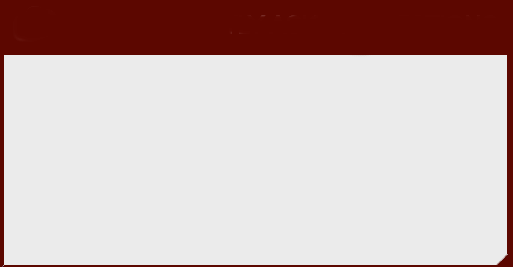 ?   Frequently Asked Question
Why Is a Twisted Pair Used? A twisted pair is where two wires are twisted to prevent electromagnetic radiation from affecting the signals passing through the wires. By twisting the two wires about once every inch (9 to 16  times per foot), the interference is canceled by the adjacent wire. See Figure 46–8.
Figure 46.8 Twisted Pairs
A twisted pair is used by several different network communications protocols to reduce interference that can be induced in the wiring from nearby electromagnetic sources
Figure 46.9 CANDi Module
A CANDi module flashes the green LED rapidly if communication is detected
Animation: Scan Tools(Animation will automatically start)
Figure 46.10 SCP BUS
A scan tool can be used to check communications with the SCP BUS through terminals 2 and 10 and to the other modules connected to terminal 7 of the data link connector
Question 2: ?
Why are the two wires twisted if used for network communications?
Answer 2
To reduce the effects of outside electrical interference.
Ford Network Communication Protocols
Standard Corporate Protocol
S C P uses the J-1850 protocol and is active with the key on.
C A N Protocol
Newer Fords use the C A N for scan tool diagnosis.
S P C and U A R T-Based Protocols
Some newer Fords retain S C P and U A R T-based protocol (U B P) for some modules.
Frequently Asked Question: What Are U Codes?
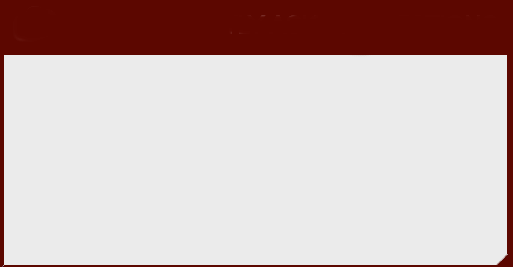 ?   Frequently Asked Question
What Are U Codes? The U diagnostic trouble codes were at first “undefined” but are now network-related codes. Use the network codes to help pinpoint the circuit or module that is not working correctly.
Figure 46.11 Ford CAN
Many Fords use UBP module communication along with CAN.
Chrysler Communication Protocols
C C D
Since the late 1980s, the Chrysler Collision Detection (C C D) multiplex network is used for scan tool and module communications.
Programmable Communication Interface
A one-wire J-1850 communication protocol that connects at the O B D-I I D L C at terminal 2.
Serial Communication Interface
Used for most scan tool and flash reprogramming functions until it was replaced with CAN.
Figure 46.12 Chrysler CAN
CCD signals are labeled plus (+) and minus (-) and use a twisted pair of wires. Notice that terminals 3 and 11 of the data link connector are used to access the CCD BUS from a scan tool. Pin 16 is used to supply 12 volts to the scan tool
Figure 46.13 CCD BUS
The differential voltage for the CCD BUS is created by using resistors in a module
Figure 46.14 Chrysler
Many Chrysler vehicles use both SCI and CCD for module communication
[Speaker Notes: The PCI BUS is connected to all modules on the BUS in a star configuration and operates at a baud rate of 10, 200 bps. The voltage signal toggles between 7.5 and 0 volt. If this voltage is checked at terminal 2 of the OBD-II DLC, a voltage of about 1 volt indicates the average voltage, and means that the BUS is functioning and is not shorted-to-ground. PCI and CCD are often used in the same vehicle. SEE FIGURE 46-14]
Controller Area Network
Background
Robert Bosch Corporation developed the CAN protocol, which was called CAN 1.2, in 1993.
CAN Features
Faster than other communication protocols.
Cost-effective because it is an easier system to use.
CAN Class A, B, and C
There are three classes of CAN, and they operate at different speeds. The networks can all be linked using a gateway within the same vehicle.
Figure 46.15 CAN
CAN uses a differential type of module communication where the voltage on one wire is the equal, but opposite, voltage on the other wire. When no communication is occurring, both wires have 2.5 volts applied. When communication is occurring, CAN H goes up 1 to 3.5 volts and CAN L goes down 1 to 1.5 volts
Figure 46.16 CAN Generic BUS
Typical (generic) system showing how the CAN BUS is connected to various electrical accessories and systems in the vehicle
Honda/Toyota Communications
The primary BUS communication on pre-CAN-equipped vehicles is I S O 9141-2 using terminals 7 and 15 at the      O B D-I I D L C.
A factory scan tool or an aftermarket scan tool equipped with enhanced original equipment (O E) software is needed to access many of the BUS messages.
Figure 46.17 DLC Pre-CAN
DLC from a pre-CAN Acura. It shows terminals in cavities 4, 5 (grounds), 7, 10, 14, and 16 (B+)
Figure 46.18 Honda Scan
Honda scan display showing a B and two U codes, all indicating a BUS-related problem(s)
European BUS Communications
Media-Oriented Transport BUS
Motorola Interconnect BUS
Distributed System Interface BUS
Bosch-Siemans-Temic BUS
Byteflight BUS
Flexray BUS
Domestic Digital BUS
Local Interconnect Network BUS
Frequently Asked Question: How Do You Know What System Is Used?
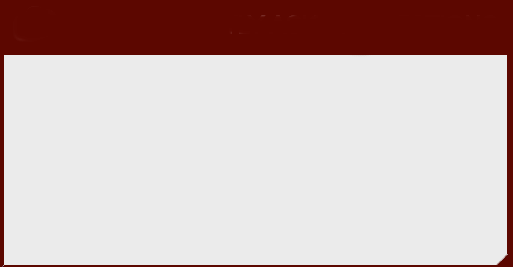 ?   Frequently Asked Question
How Do You Know What System Is Used? Use service information to determine which network communication protocol is used. However, due to various systems on some vehicles, it may be easier to look at the data link connection to determine the system. All OBD-II vehicles have terminals in the following cavities: Terminal 4: chassis ground, Terminal 5: computer (signal) ground Terminal 16: 12 volt positive, Terminals in cavities 6 and 14 mean that this vehicle is equipped with CAN as the only module communication protocol available at the DLC. To perform a test of the BUS, use a breakout box (BOB) to gain access to the terminals while connecting to the vehicle, using a scan tool. ● SEE FIGURE 46–19 for a typical OBD-II connector breakout box.
Figure 46.19 Breakout Box (BOB)
A breakout box (BOB) used to access the BUS terminals while using a scan tool to activate the modules. This breakout box is equipped with LEDs that light when data circuits are active.
Network Communications Diagnosis
Step 1: Check everything that does and does not work.
Step 2: Perform module status test.
Step 3: Check the resistance of the terminating resistors.
Step 4: Check data BUS for voltages.
Step 5: Use a D S O to monitor the BUS waveforms.
Step 6: Isolate and repair the fault.
Figure 46.20 Honda Scan Tool
Honda scan tool allows the technician to turn on individual lights and operate individual power windows and other accessories that are connected to the BUS system
Figure 46.21 Tech 2
Modules used in a General Motors vehicle can be “pinged” using a Tech 2 scan tool
[Speaker Notes: TECH TIP No Communication? Try Bypass Mode
If a Tech 2 scan tool shows “no communication,” try
using the bypass mode to see what should be on
the data display. To enter bypass mode, perform the
following steps:
STEP 1 Select tool option (F3).
STEP 2 Set communications to bypass (F5).
STEP 3 Select enable.
STEP 4 Input make/model and year of vehicle.
STEP 5 Note all parameters that should be included,
as shown. The values are not shown.]
Figure 46.22 Checking CAN 6 & 14
Checking the terminating resistors using an ohmmeter at the DLC
[Speaker Notes: CASE STUDY: The Radio Caused No-Start Story
A GMC pickup truck did not start. A technician checked with a subscription-based helpline service and discovered that a fault with the Class 2 data circuit could prevent the engine from starting. The advisor suggested that a module should be disconnected one at a time to see if one of them was taking the data line to ground. The first one the technician disconnected was the radio. The engine started and ran. Apparently the Class 2 serial data line was shorted-to-ground inside the radio, which took the entire BUS down.
When BUS communication is lost, the PCM is not able to energize the fuel pump, ignition, or fuel injectors, so the engine does not start. The radio was replaced to solve the no-start condition.
Summary:
Complaint—The engine did not start.
Cause—A hotline service helped the technician narrow the cause to a fault in the radio that took the Class 2 data line to ground.
Correction—The radio was replaced, which restored proper operation of the Class 2 data BUS.]
Figure 46.23 DLC Probe
Use front-probe terminals to access the data link connector. Always follow the specified back-probe and front-probe procedures as found in service information
Animation: CAN Circuit Check(Animation will automatically start)
Figure 46.24 CAN DATA
(a) Data is sent in packets, so it is normal to see activity and then a flat line between messages.  (b) A CAN BUS should show voltages that are opposite when there is normal communications. CAN H circuit should go from 2.5 volts at rest to 3.5 volts when active.  The CAN L circuit goes from 2.5 volts at rest to 1.5 volts when active.
O B D - I I Data Link Connector
All O B D-I I vehicles use a 16-pin connector that includes:
Pin 4 = chassis ground
Pin 5 = signal ground
Pin 16 = battery power (4 A max)
Manufacturer-specific pins vary by make, model, and year.
Figure 46.25 OBD II DLC
16-pin OBD-I I DLC with terminals identified. Scan tools use the power pin (16) and ground pin (4) for power so that a separate cigarette lighter plug is not necessary on OBD-I I vehicles
Frequently Asked Question: Which Module Is the Gateway Module?
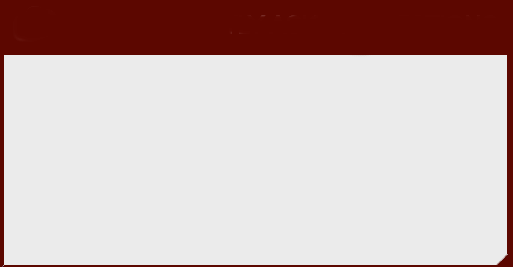 ?   Frequently Asked Question
Which Module Is the Gateway Module? The gateway module is responsible for communicating with other modules and acts as the main communications module for scan tool data. Most GM vehicles use the body control module (BCM) or the instrument panel control (IPC) module as the gateway. To verify which module is the gateway, check the schematic and look for one that has voltage applied during all of the following conditions:
Key on, engine off
Engine cranking
Engine running
Figure 46.26 GMLAN
This schematic of a Chevrolet Equinox shows that the vehicle uses a G M LAN BUS (DLC pins 6 and 14), plus a class 2 (pin 2) and UART. Pin 1 connects to the low-speed G M LAN network
[Speaker Notes: TECH TIP: Check Computer Data Line Circuit Schematic: Many General Motors vehicles use more than one type of BUS communications protocol. Check service information (SI) and look at the schematic for computer data line circuits, which should show all of the data BUS and their connectors to the diagnostic link connector (DLC). Figure 46–26.]
Question 3: ?
What are the three common pins in a D L C connector?
Answer 3
Pin 4: Chassis ground; pin 5: signal ground; and pin 16: battery voltage.
Additional Related Animations
Animation: Scan Tool History(Animation will automatically start)
Animation: Scan Tools(Animation will automatically start)
Animation: Scan Tools, Automatic Transmission(Animation will automatically start)
Electrical and Electronic Systems Videos and Animations
Videos Link: (A6) Electrical/Electronic Systems Videos
Animations Link: (A6) Electrical/Electronic Systems Animations
Copyright
This work is protected by United States copyright laws and is provided solely for the use of instructors in teaching their courses and assessing student learning. Dissemination or sale of any part of this work (including on the World Wide Web) will destroy the integrity of the work and is not permitted. The work and materials from it should never be made available to students except by instructors using the accompanying text in their classes. All recipients of this work are expected to abide by these restrictions and to honor the intended pedagogical purposes and the needs of other instructors who rely on these materials.
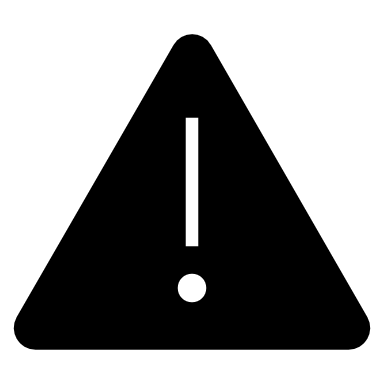